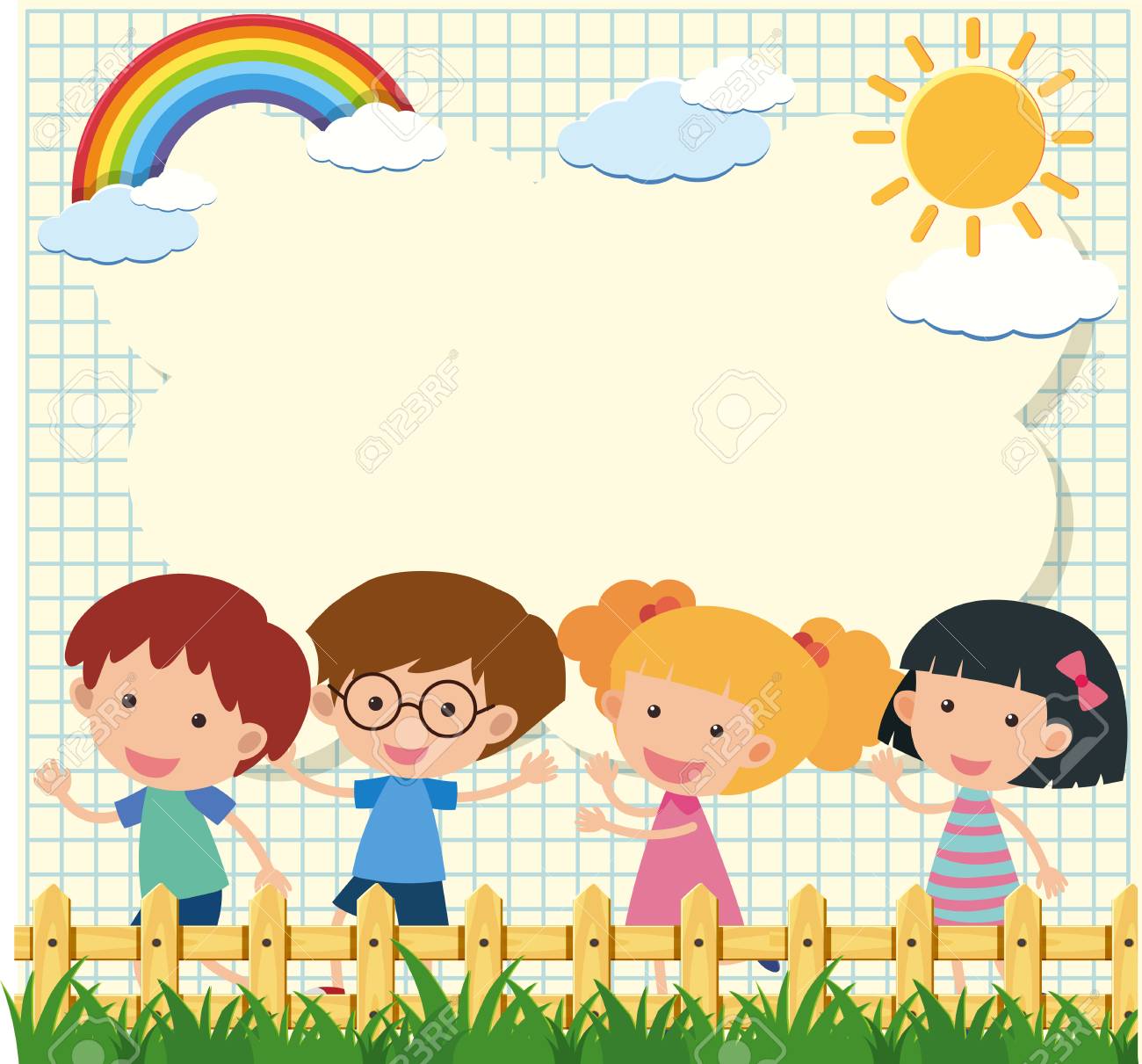 Chào mừng các con đến với tiết tập chép
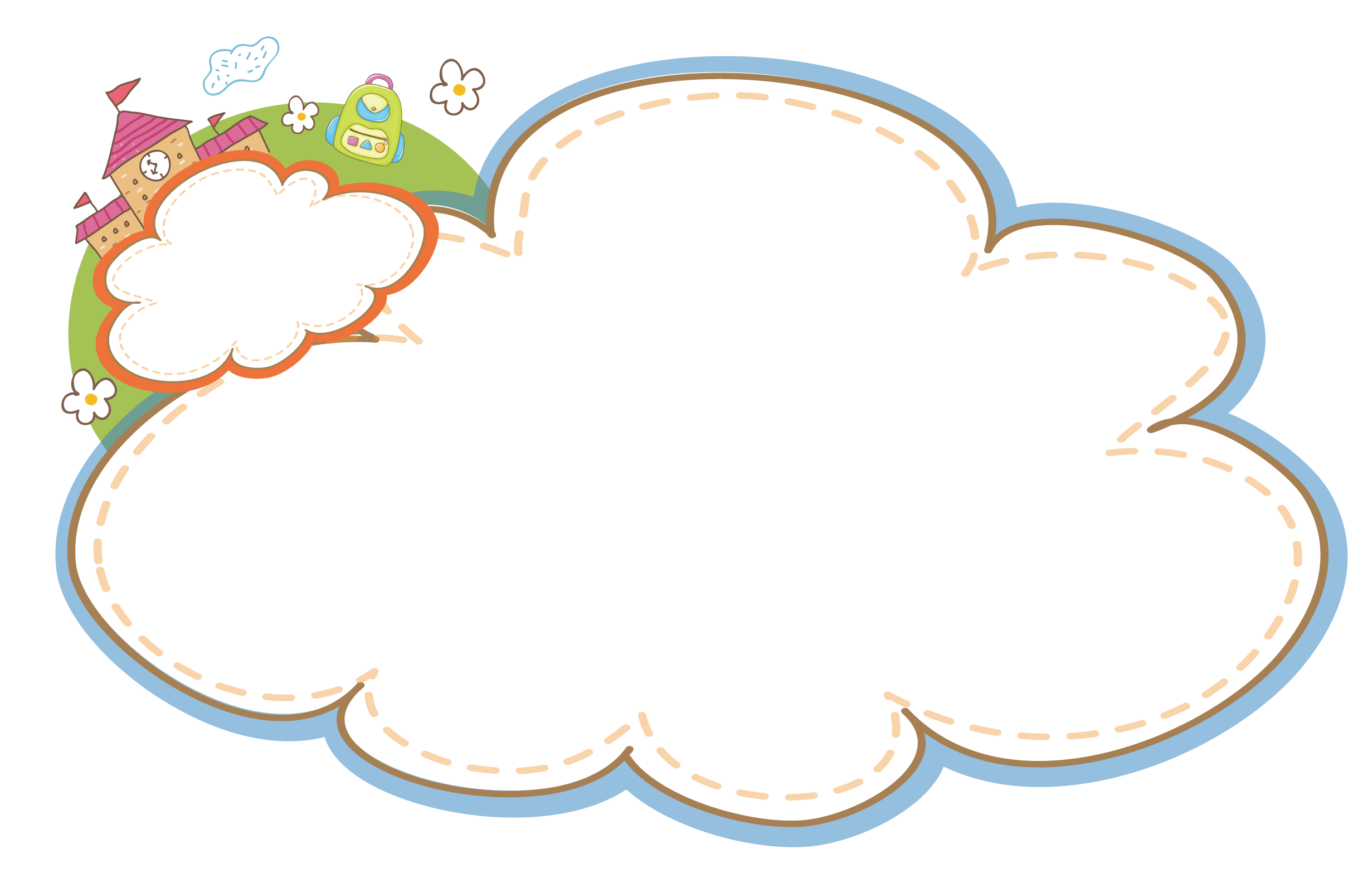 KHÔÛI ÑOÄNG
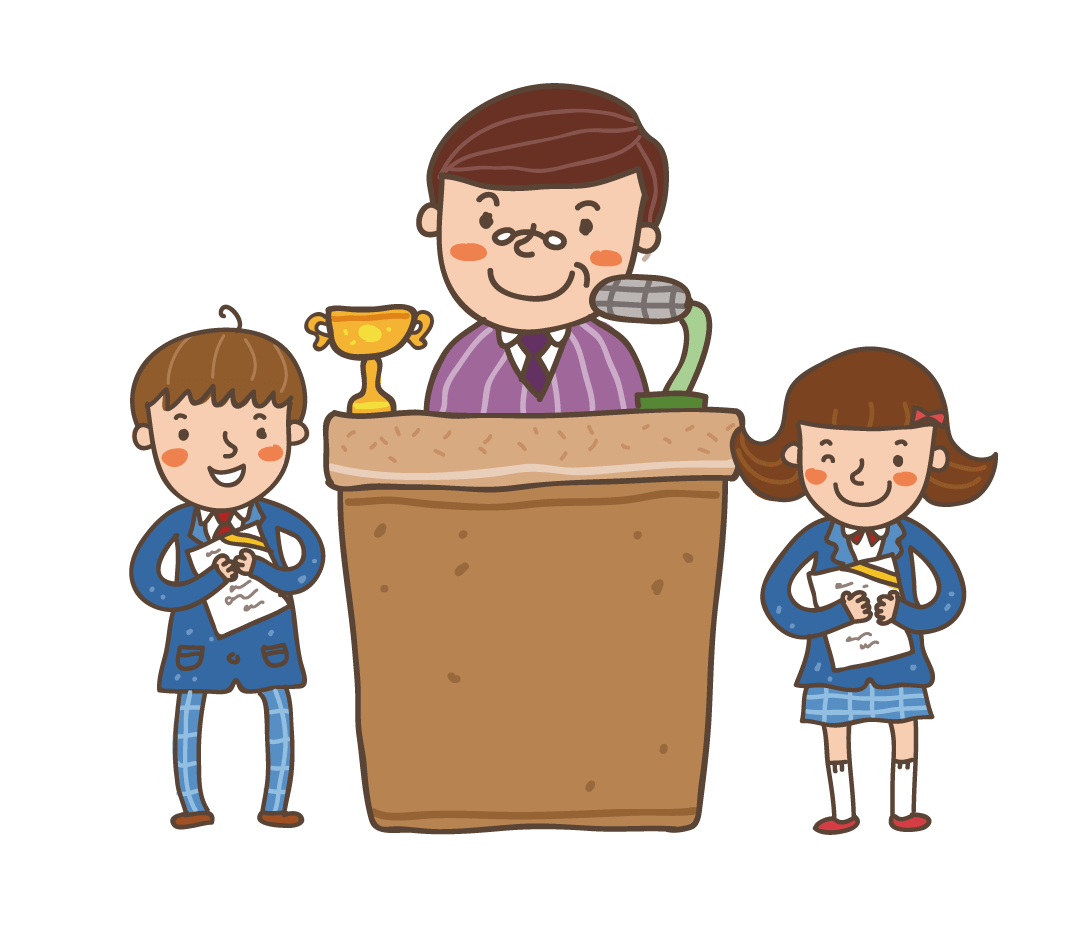 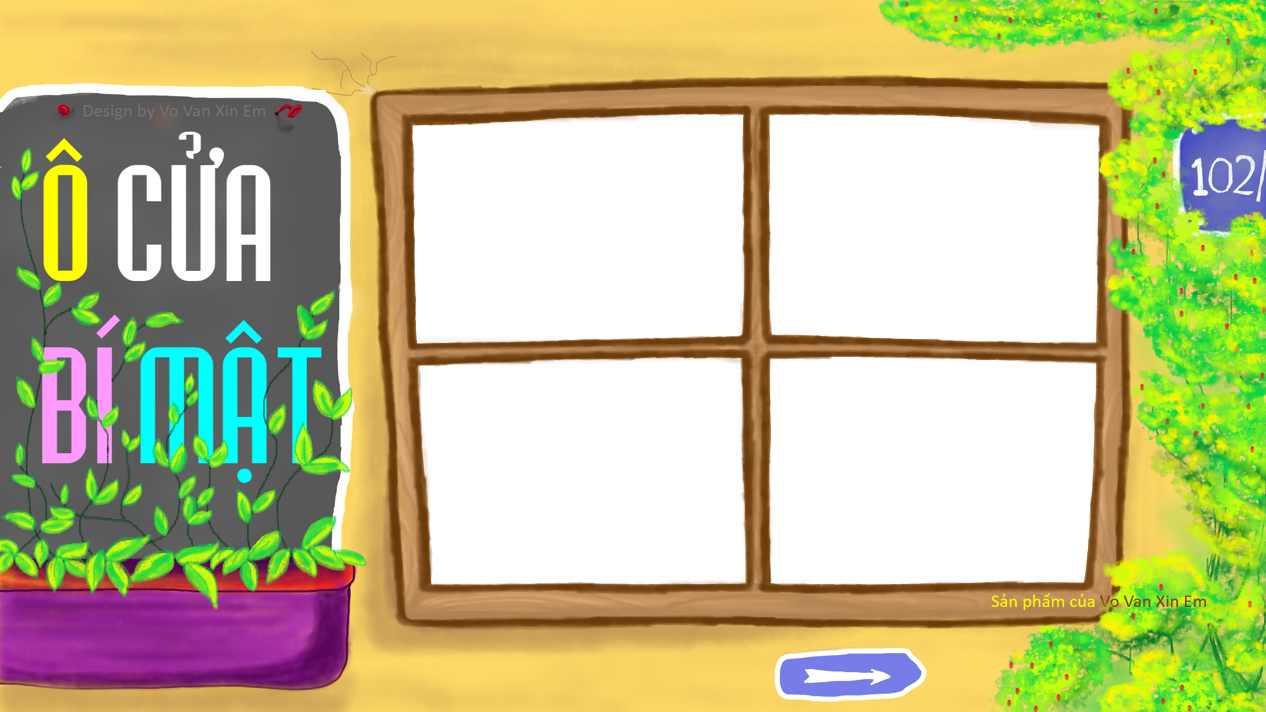 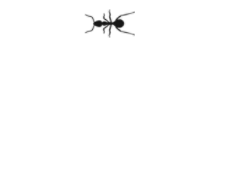 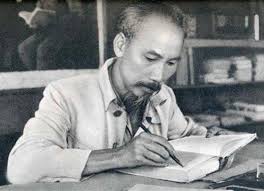 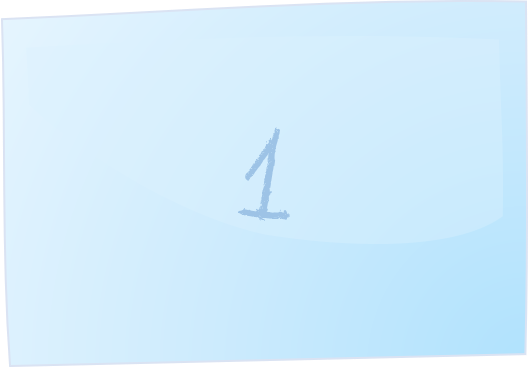 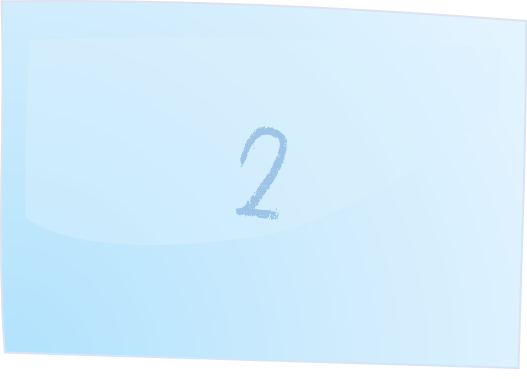 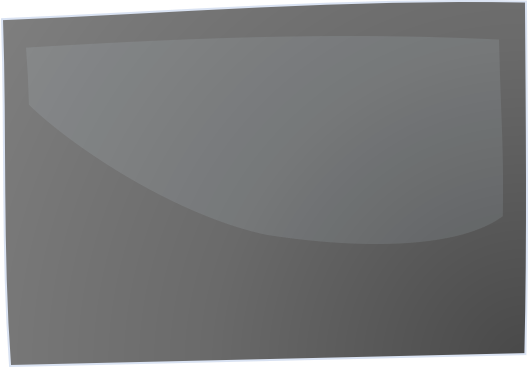 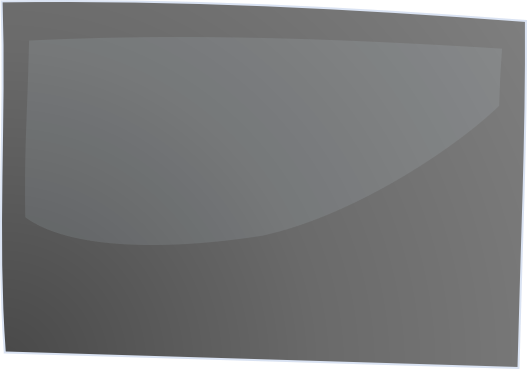 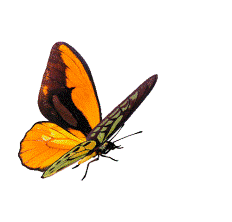 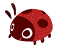 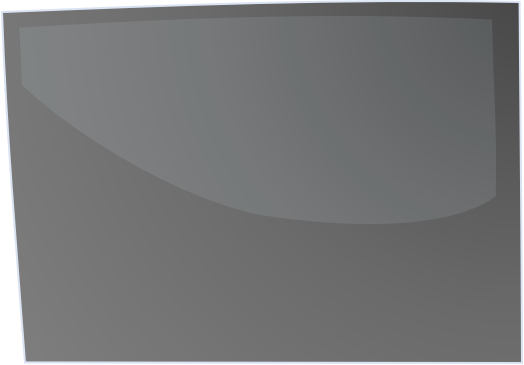 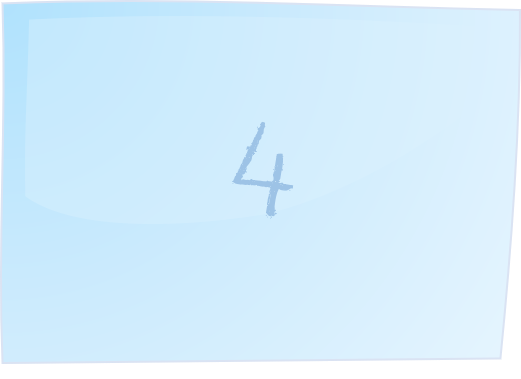 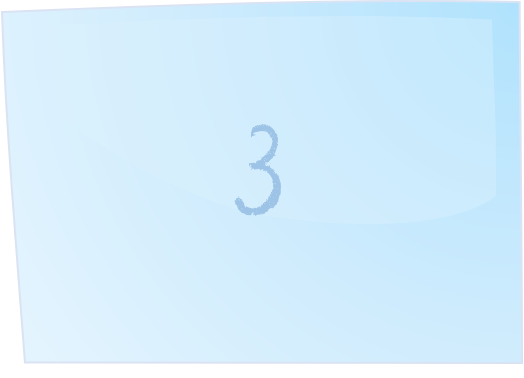 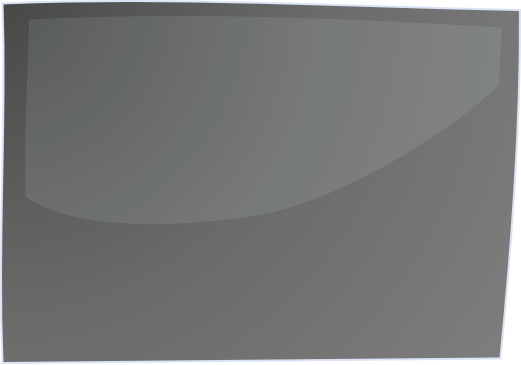 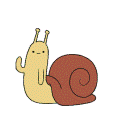 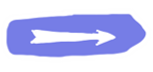 Trong chuyện cuộc thi không thành, 
Ai là trọng tài cuộc thi?
Đáp án:  bác rùa
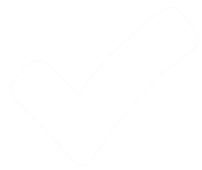 Tôm quen bơi thế nào?
Giật lùi
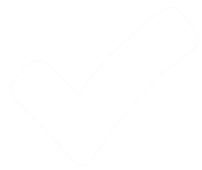 Cá chỉ biết bơi thế nào?
Phóng thẳng
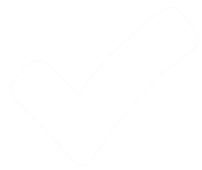 Cua bơi thế nào?
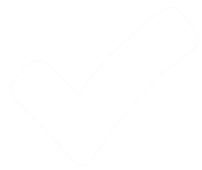 Bò ngang
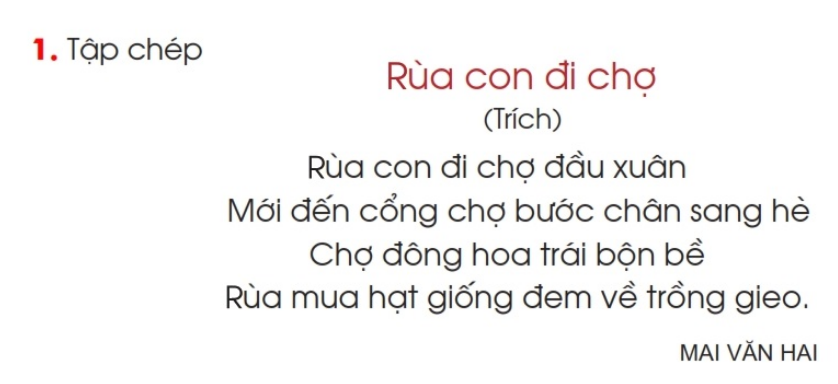 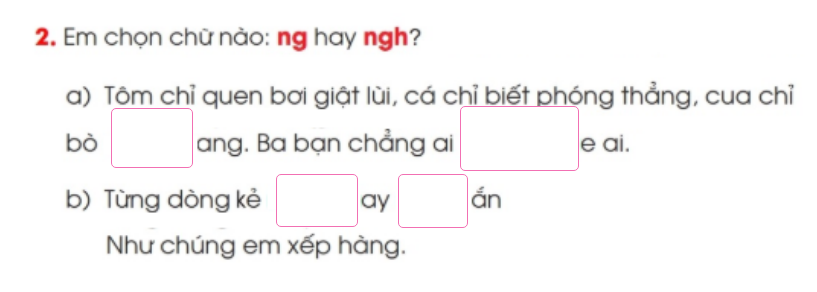 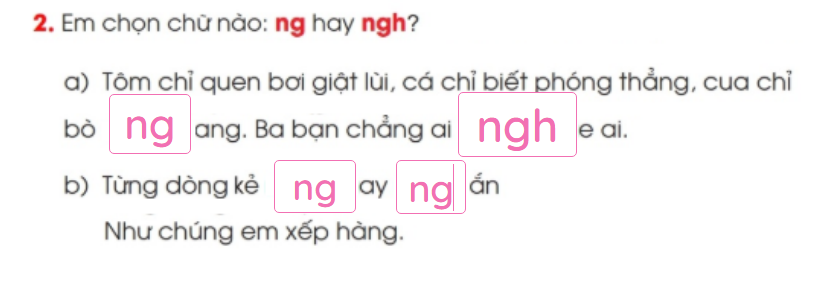 Tìm trong bài 1 tiếng có vần uôi
đuôi
Tìm trong bài 1 tiếng có vần uây
nguẩy
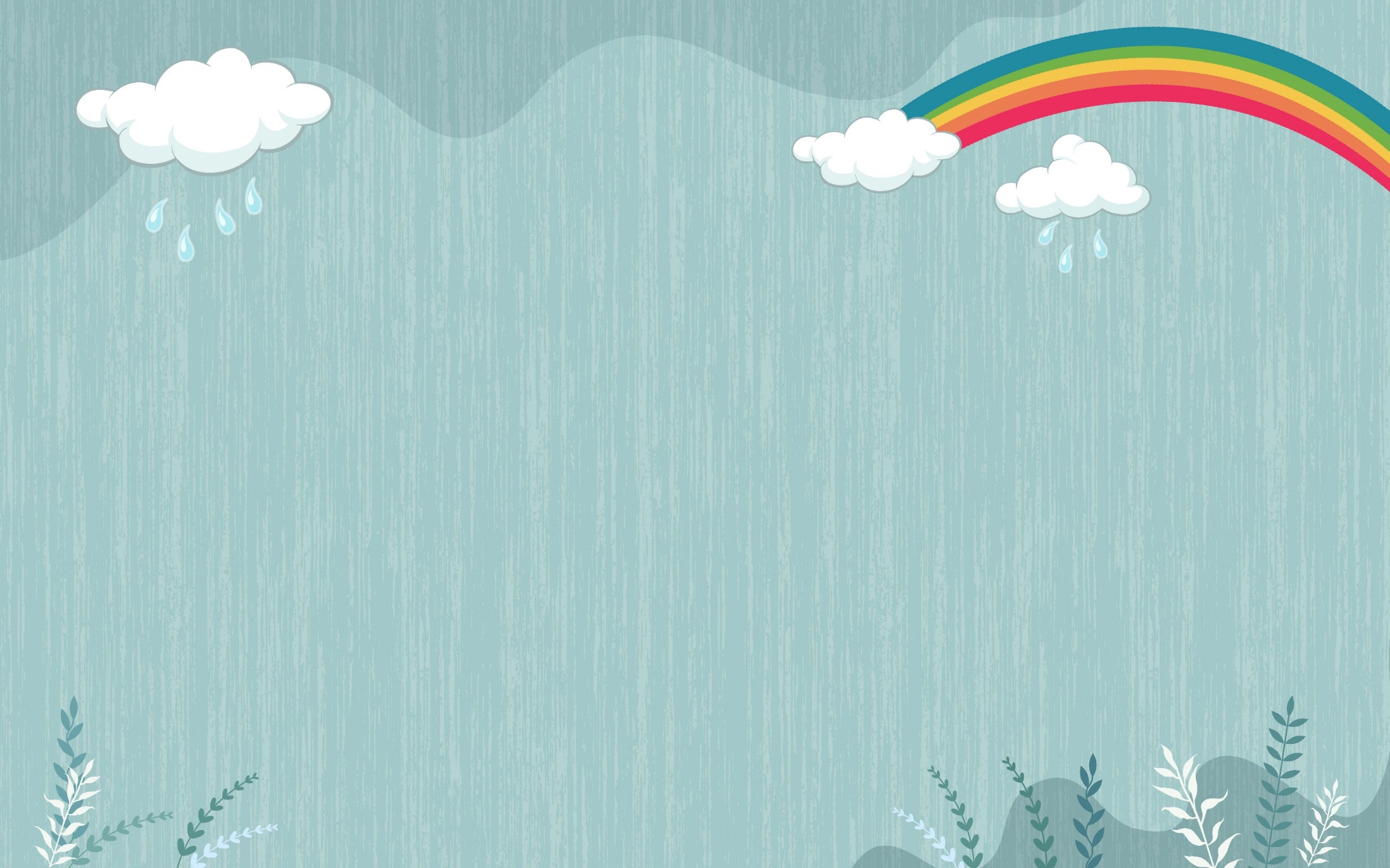 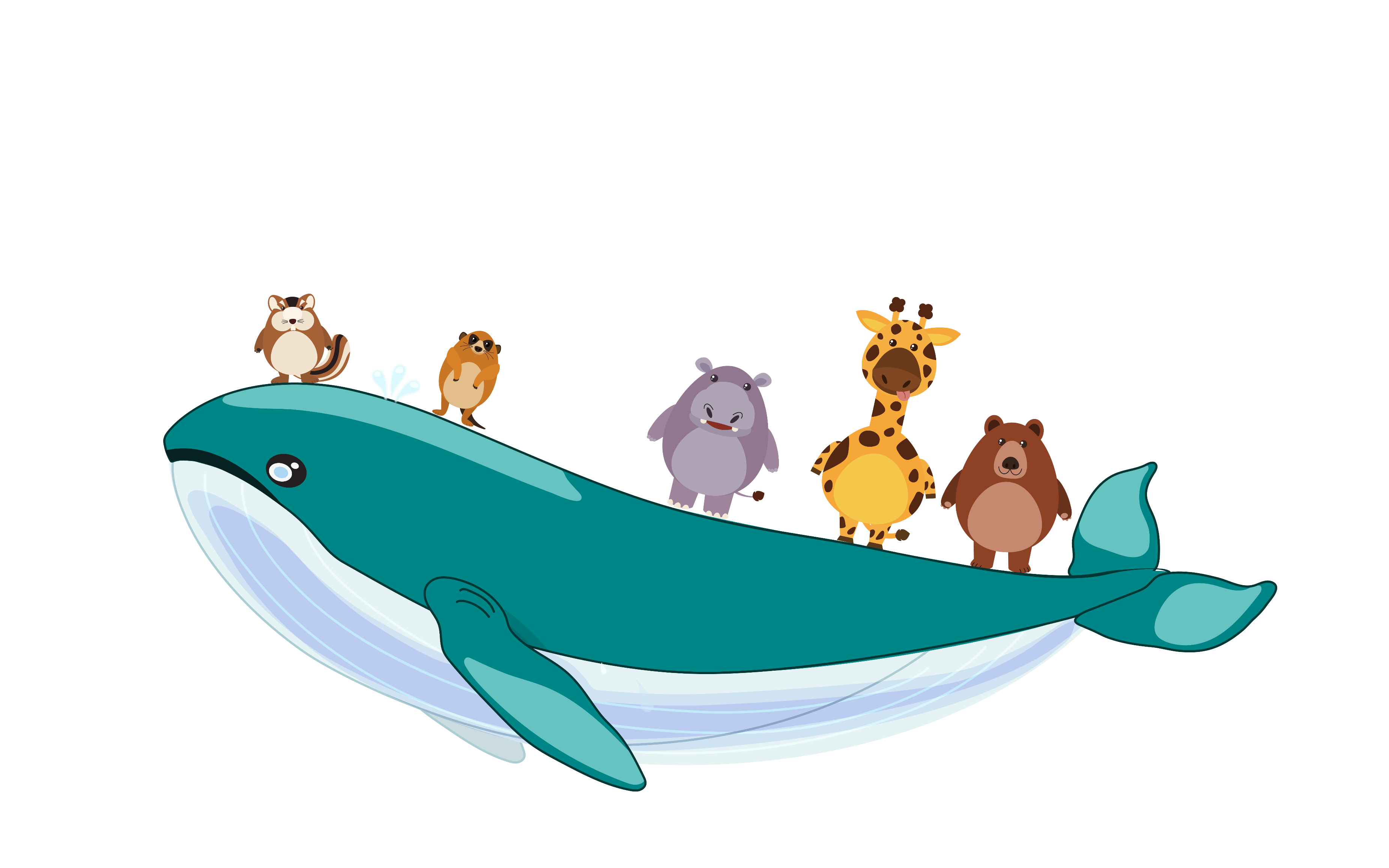 HẸN GẶP LẠI